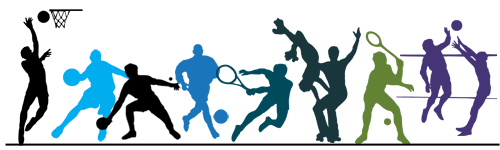 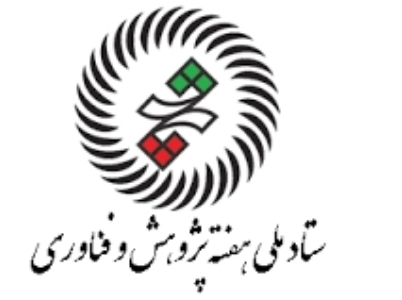 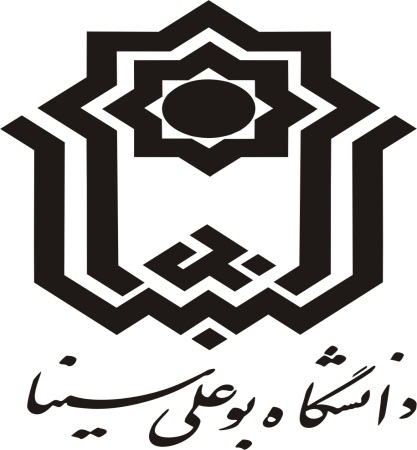 اثر کوتاه مدت کفی آنتی پرونیت بر روی دامنه حرکتی مفاصل اندام تحتانی و اندام فوقانی در راه رفتن افراد کمردرد با پای پرونیت 
ملیحه براز 1*، نادر فرهپور2، محمدتقی کریمی3، محمدرضا رضایی4
 1.دانشجوی دکترا بیومکانیک ورزشی، دانشکده علوم ورزشی، دانشگاه بوعلی سینا همدان، همدان، ایران
2.استاد گروه بیومکانیک ورزشی، دانشکده علوم ورزشی، دانشگاه بوعلی سینا همدان، همدان، ایران 
3.استاد گروه ارتوپد فنی، مرکز توانبخشی، دانشگاه علوم پزشکی شیراز، شیراز، ایران
4.کارشناسی ارشد؛ دانشکده توانبخشی، دانشگاه علوم پزشکی اصفهان، اصفهان ، ایران
چکیده
چکیده
مقدمه و اهداف 
کمردرد یک مشکل رایج در جامعه است. تاثیر متقابل بین ساختارپا و الگوی راه رفتن مورد تاکید محققین قرار گرفته­است اما این اثر در بیماران کمردرد تبیین نشده­است. بنابراین هدف از اين مطالعه بررسي اثر كوتاه مدت اثر کوتاه مدت کفی آنتی پرونیت بر روی دامنه حرکتی مفاصل اندام تحتانی و اندام فوقانی ر گروه کمردرد با پاب پرونیت طی راه رفتن است.
مواد و روش ها
در این مطالعه 20 نفر به طور مساوی به دو گروه سالم و کمردرد با پای پرونیت تقسیم بندی شدند. سیستم تصویربرداری وایکان برای اندازه­گیری متغیرهای فضایی-زمانی و دامنه حرکتی مفاصل طی راه رفتن با سرعت دلخواه با و بدون کفی استفاده­شد
یافته­ها
یافته­ها نشان داد مقادیر فضایی-زمانی در هر دو گروه تجربی با و بدن کفی مشابه گروه کنترل است p>0.05)). دامنه حرکتی کمر، ران و مچ پا در صفحه ساجیتال در گروه تجربی بدون کفی  بزرگتر از گروه کنترل است p˂0.05)). اما هیچ نقاوت معنی دار بین گروه تجربی با کفی و گروه سالم مشاهده نشد p˂0.05)).دامنه حرکتی چرخش بازو و فلکشن ارنج در گروه تججربی با و بدون کفی بزرگتراز گروه کنترل است p˂0.05)). . دامنه حرکتی فلکشن بازو د رگروه تجربی با کفی کوچکتر از گروه سالم و گروه تجربی بدون کفی است p˂0.05)). .
نتیجه گیری
به نظر می‌رسد متغیرهای فضایی- زمانی در گروه­های کمردرد تحت تاثیر ساختار پا قرار دارند. نتایج حاضر نشان داد اقر آنی کفی بر روی متغیرهای فضایی-زمانی اثر ندارد امام می تواند موجب بهبود دامنه حرکتی اندام تحتانی شود. این نتایج می­تواند بر برنامه های آموزشی و توانبخشی بیماران  کمردرد تأثیر بگذارد. بنابراین بهتر است تمرینات کلینیکی با توجه به ساختار پا برای بیماران مبتلا به کمردرد بهینه سازی شود.
واژه های کلیدی: دامنه حرکتی، کمردرد غیراختصاصی، پرونیشن پا، اندام تحتانی و اندام فوقانی
نتایج
مقدمه
بحث و نتیجه گیری
ابتدا نرمال بودن توزیع داده­ها با استفاده از آزمون شاپیروویلک مورد بررسی قرار گرفت. به منظور بررسی تفاوت بین گروهی آزمودنی­ها استفاده از آزمون مانوا و تست تعقیبی توکی با ضریب اصلاح بونفرونی  و به منظور بررسی تفاوت درون گروهی از آزمون تکرار سنجش با سطح معناداری 0/05p= سنجیده شدند.
در مقادیر قد، وزن و سن بین گروه­ها تفاوت معناداری مشاهده نشد(0/05<p). مقادیر میانگین و انحراف استاندارد پارامترهای فضایی-زمانی راه رفتن دو گروه دارای سالم وکمردرد با پای پرونیت با و بدون استفاده از کفی در جدول2 نشان داده شده است. در مقادیر سرعت، بین گروه تجربی بدون کفی و گروه کنترل تفاوت معنی داری مشاهده شد. اما در سایر گارامترها  تواتر گام برداری ، طول گام و عرض گام برداری تفاوت معنی داری مشاهده نشد.
همانطور که در نمودار1 مشاهده می کنید دامنه حرکتی مفاصل مختلف آمده اس. در مقایسه دامنه حرکتی اندام تحتانی بین گروه تجربی قبل از استفاده از کفی، دامنه حرکتی مفصل ران،  مچ پا و کمر در صفحه ساجیتال به صورت معنی داری بزرگتر از گروه کنترل و گروه تجربی با کفی است (0/05p<). اما دامنه حرکتی اندام تحتانی بین گروه کمردرد با پای پرونیت بعد از پوشیدن کفی با گروه سالم تفاوت معناداری مشاهده نشد. (0/05<p). 
در مقایسه دامنه جرکتی اندام فوقانی گروه تجربی با و بدون کفی دامنه حرکتی چرخش بازو و فلکشن آرنج بزرگتری نسبت به گروه کنترل دارد (0/05p<). گروه تجربی با کفی دامنه حرکت فلکشن بازو کوچکتری در مقایسه با گروه سالم دارد (0/05p<).
 دامنه حرکتی مفصل زانو در صفحه ساجیتال و مفصل لگن در هر سه صفحه بین گروه کنترل و تجربی با و بدون کفی تفاوت معناداری نداشت.
کمردرد یکی از شایع ترین مشکلات عضلانی اسکلتی است به طوری که 70 تا 80 درصد افراد  حداقل یکبار درسال دچار کمردرد می می شوند (1) و در 25% موارد سال بعد نیز کمر درد تکرار می شود.  مطالعات بیان کرده اند بین ناهنجاری های ساختاری در اندام تحتانی مانند پرونیشن عملکردی پا و کمردرد تاثیر متقابل وجود دارد (2, 3)
ارتزهای پا معمولا برای درمان پرونیشن بیش از حد مفصل ساب تالار توصیه می شوند.  مطالعات نشان داده اند که بعد از استفاده از ارتز کمر درد بهبود پیدا می کند(4, 5) اما مکانیسم عمل این ارتزها هنوز به خوبی روشن نیست.  مطالعاتی که اخیرا انجام شده نشان داد که اثر کوتاه مدت استفاده از ارتز موجب کاهش درد و ناتوانی در افراد کمر درد شدید (6) همچنین در مقایسه شرایط کفش و کفش-کفی  طول گام، طول قدم  و زمان استانس را نسبت به شرایط پای برهنه افزایش می­دهد اما تاثیری معنی­داری روی عرض گام برداری ، کدنس و سرعت مشاهده نشد (7)
چند مطالعه نشان دادند که ارتزها موجب کاهش پرونیشن پا  (8) اوج اورشن پشت­پا (9) در طی دویدن و راه رفتن می­شود همچنین چرخش تیبیا با استفاده از هردو ارتز سفت ونرم طی راه رفتن کاهش می یابد (9, 10) اسمیث  و همکارنش (2004)  نشان داد که در  مقایسه افراد با پای نرمال، گروه با کف پای صاف زاویه پلانتار فلکسوری بزرگتری در فاز استانس دارند. (11) مطالعات نشان داده اند ارتزها حداکثر زاویه پلانتار فلکسوری کاهش می دهد (7, 12).
علیرغم مطالعات زیاد در این زمینه، به دانش ما مطالعه که در آن اثر ارتز بر کینماتیک افراد کمردرد با پای پرونیت مورد  بررسی قرار نگرفته است. در برخی از گزارش­های پیشین در افراد کمر درد محدودیت هایی دیده­ می­شود که عبارتند از عدم ارائه برخی اطلاعات از جمله دامنه حرکت مفصل و متدولوژی تحقیق، همچنین تعداد کمی از مطالعات تغییرات کینماتیک ساختارهای پرگزیمال مفصل مچ را گزارش کردند. علارغم اینکه تاثیر ارتزها و الگوی راه رفتن مورد تاکید محققین قرار گرفته­است اما این اثرارتز ها در بیماران کمردرد تبیین نشده­است. بنابراین هدف از مطالعه حاضر بررسی اثر کوتاه مدت استفاده از کفی آنتی پرونیت بر دامنه حرکتی مفاصل اندام فوقانی و تحتانی در افراد کمردرد با پای پرونیت در مقایسه با گروه سالم هنگام راه رفتن است
نتایج تحقیق حاضر نشان داد که بین گروه تجربی بدون کفی سرعت راه رفتن آهسته تری نسبت به گروه کنترل دارد اما بعد از استفاده از کفی بین گروه تجربی و کنترل تفاوت معنی داری مشاهده نشد. دامنه فلکشن ران، پلانتار فلکشن مچ پا و اکستنشن کمر به صورت معنی داری بزرگتر از گروه کنترل است اما بین گروه کمردرد با کفی و گروه کنترل تفاوت معنی داری مشاهده نشد. در گروه تجربی با و بدون کفی در مقایسه دامنه حرکتی اندام فوقانی در زاویه چرخش بازو و فلکشن آرنج به صورت معناداری بزرگتر از گروه کنترل است. همچنین دامنه حرکت فلکشن بازو در گروه تجربی با کفی به صورت معنی داری کوچکتر از گروه کمردرد بذون کفی و گروه سالم است. 
در مطالعات گذشته بیان شده است که افراد کمردرد سرعت راه رفتن آهسته تری نسبت به گروه سالم دارند(13)همچنین بیان شده است که کفی­ها روی مفصل مچ­پا اثر مفیدی دارد(14). اما روی مفصل ران و زانو در صفخات فرونتال و هوریزنتال اثر معنی داری ندارد یا اثر کمی دارد (15) همچنین اثر کفی بر زاویای اندام تحتانی در صفحه ساجیتال بیان نشده اشت.
نتیجه این تحقیق با مطالعه اسمیث  و همکارنش (2004) و نستر و همکاران (2003)  همسو می باشد. مطالعات قبلی نشان داند که افراد کمردرد اوج پلانتار فلکسوری بزرگتری دارند و استفاده از کفی موجب می شود که میزان پلانتار فلکسور کاهش یابد.
در مقابل نتایج این مطالعه با نتایج چن وهمکاران (2010) ناهمسو می باشد. مطالعه چن و همکاران بیان کردند که اوج زاویه دورسی فلکسوری افزایش و اوج پلانتار فلکسوری کاهش می یابد. میزان دامنه حرکتی مفصل پا مشخص نشده است.
اندازه گیری دامنه حرکتی مفصل مچ پا و زانو تنها در یک صفحه و تعداد کم شرکت کننده­ها از جمله محدودیت های این مطالعه است. 
 به طور کلی نتایج این مطالعه پیشنهاد میکند که کفی و کفش می تواند در بهبود سرعت راه رفتن، دامنه حرکت مفاصل مچ پا، ران و کمر افراد کمردرد با پرونیشن اضافی پا مفید باشد. با توجه به حداقل تغییرات کم بین راه رفتن با کفش و کفی و راه رفتن با کفش ، ممکن است مطالعات بیشتری لازم باشد تا تعامل بین پا و کفی / کفش روشن شود
جدول2: میانگین و انحراف معیار متغیرهای فضایی در گروه کنترل، تجربی با و بدون کفی
مواد و روشها
تحقیق حاضر به صورت توصیفی-آزمایشگاهی می­باشد. آزمودنی­ها شامل دو گروه سالم(کنترل) و گروه کمردرد با پای پرونیت (تجربی) بودند (جدول1). بیماران کمردرد به صورت داوطلبانه از بین مراجعه کنندگان به کلینیک های فیزیوتراپی شهر همدان انتخاب شدند. 
معیار پذیرش افراد گروه­های کمردرد عبارت بودند از داشتن حداقل 3 ماه درد مزمن در ناحیه کمر و افت استخوان ناوی بیش از 10 میلی­متر هنگام ایستادن در وضعیت آناتومیکی در نظر گرفته شد. معیار خروج افراد شامل، سابقه جراحی، آسیب دیسک، شکستگی مهره و یا نارسایی سیستم عصبی عضلانی و همچنین وجود ناهنجاری های عضلانی اسکلتی و اختلاف طول اندام تحتانی بودند. 
برای اندازه­گیری متغیرهای کینماتیکی از سیستم وایکان با چهار دوربین سری T با فرکانس نمونه برداری 100هرتز استفاده­شد. (Vicon 18 Motion Capture System, 2014. http://www.vicon.com/; Di Marco et al., 2016) تعداد 35 مارکر پسیو منعکس کننده نور باقطر 15 میلی­متر برای اندازه گیری کینماتیکی و متغیرهای فضایی-زمانی استفاده شد. برای شناسایی اندام­ها از مدل Gait2392 موجود در نرم افزار Opensim 4.0، شامل 35 مارکر استفاده شد. 
از آزمودنی­ها خواسته شد با یک سرعت دلخواه و پای برهنه راه رفتن عادی خود را در پنج تکرار نشان دهند. همچنین گروه کمردرد با کف پای صاف با وبدون کفی انتی پرونیت راه رفتند .متغیرهای فضایی زمانی شامل: سرعت، تواتر، طول گام و عرض گام­برداری و دامنه حرت مفصل کمر، ران، لگن و بازو در سه صفحه، مفصل آرنج در دو صفحه ساجیتال و هوریزنتال  و مفاصل زانو و مچ پا در یک صفحه ساجیتال از راه رفتن افراد استخراج و مورد مقایسه قرار گرفتند.
برای مقایسه بین گروهی از آنالیز واریانس و برای مقایسه درون گروهی از تکرارسنجش با سطح معنی داری 0/05 و نسخه 22 افزار spss استفاده شد
منابع
1.Andersson GB. Epidemiological features of chronic low-back pain. The lancet. 1999;354(9178):581-5.
2.BONAB MAR, Colak TK, Toktas ZO, Konya D. Assessment of Spatiotemporal Gait Parameters in Patients with Lumbar Disc Herniation and Patients with Chronic Mechanical Low Back Pain. Turkish Neurosurgery. 2020;30(2):277-84.
3.Menz HB, Dufour AB, Riskowski JL, Hillstrom HJ, Hannan MT. Foot posture, foot function and low back pain: the Framingham Foot Study. Rheumatology. 2013;52(12):2275-82.
4.Cambron JA, Duarte M, Dexheimer J, Solecki T. Shoe orthotics for the treatment of chronic low back pain: a randomized controlled pilot study. Journal of manipulative and physiological therapeutics. 2011;34(4):254-60.
5.Trotter LC, Pierrynowski MR. Changes in gait economy between full-contact custom-made foot orthoses and prefabricated inserts in patients with musculoskeletal pain: a randomized clinical trial. Journal of the American Podiatric Medical Association. 2008;98(6):429-35.
6.Castro-Méndez A, Munuera PV, Albornoz-Cabello M. The short-term effect of custom-made foot orthoses in subjects with excessive foot pronation and lower back pain: a randomized, double-blinded, clinical trial. Prosthetics and orthotics international. 2013;37(5):384-90.
7.Chen Y-C, Lou S-Z, Huang C-Y, Su F-C. Effects of foot orthoses on gait patterns of flat feet patients. Clinical biomechanics. 2010;25(3):265-70.
8.Nester C, Hutchins S, Bowker P. Effect of foot orthoses on rearfoot complex kinematics during walking gait. Foot & ankle international. 2001;22(2):133-9.
9.Mills K, Blanch P, Chapman AR, McPoil TG, Vicenzino B. Foot orthoses and gait: a systematic review and meta-analysis of literature pertaining to potential mechanisms. British journal of sports medicine. 2010;44(14):1035-46.
10.McPoil TG, Cornwall MW. The effect of foot orthoses on transverse tibial rotation during walking. Journal of the American Podiatric Medical Association. 2000;90(1):2-11.
11.Hunt AE, Smith RM. Mechanics and control of the flat versus normal foot during the stance phase of walking. Clinical biomechanics. 2004;19(4):391-7.
12.Nester C, Van Der Linden M, Bowker P. Effect of foot orthoses on the kinematics and kinetics of normal walking gait. Gait & posture. 2003;17(2):180-7.
13.Demirel A, Onan D, Oz M, Aslıyuce YO, Ulger O. Moderate Disability Has Negative Effect on Spatiotemporal Parameters in Patients with Chronic Low Back Pain. Gait & Posture. 2020.
14.Cambron JA, Dexheimer JM, Duarte M, Freels S. Shoe orthotics for the treatment of chronic low back pain: a randomized controlled trial. Archives of Physical Medicine and Rehabilitation. 2017;98(9):1752-62.
15.Boldt AR, Willson JD, Barrios JA, Kernozek TW. Effects of medially wedged foot orthoses on knee and hip joint running mechanics in females with and without patellofemoral pain syndrome. Journal of applied biomechanics. 2013;29(1):68-77.
جدول1: میانگین وانحرا معیار ویژگی های شرگت کننده­ها در دو گروه کنترل و تجربی
نمودار1: دامنه حرکتی مفاصل اندام تحتانی و فوقانی در گروه سالم، گروه تجربی با و بدون کفی